Loop tricks and Pitfalls
Click to add text
CT1111
Adapted from: "JAVA: An Introduction to Problem Solving & Programming", 8th Ed.
2
Local Variable Inside for
Possible to declare variables within a for statement
int sum = 0;
for ( int n = 1 ; n <= 10 ; n++ )
    sum = sum + n * n;

Note that variable n is local to the loop, it means:
you can not use n after the loop.
n is undeclared outside the loop.
CT1111
Adapted from: "JAVA: An Introduction to Problem Solving & Programming", 8th Ed.
3
for Statement Variations
Multiple Initializations are allowed:
for ( n = 1 , product = 1 ; n <= 10; n++ )
    product = product * n;


Multiple update actions are allowed:
for ( n = 1, product = 1; n <= 10;      product = product * n , n++ );
Use a comma ,to separate multiple init. or actions
CT1111
Adapted from: "JAVA: An Introduction to Problem Solving & Programming", 8th Ed.
4
for Statement Variations and Pitfalls
A for loop ending with a ; does not have a body:
  for (i = 1; i <= 5; i++);
  {   System.out.println("Hello");
      System.out.println("*");
  }
  System.out.println(i);

it is most likely a logical error, 
except like example on previous slide:
for ( n = 1, product = 1; n <= 10;      product = product * n , n++ );
CT1111
Adapted from: "JAVA: An Introduction to Problem Solving & Programming", 8th Ed.
5
for Statement Variations
Only one boolean expression is allowed, but it can consist of &&s, ||s, and !s.
If no boolean expression is given, it is assumed to be true
for ( n = 1 ;  ; n++ )
{  sum = sum + n;
	  if (n > 10) break;
}
Omitting all three control statements  infinite loop 
n=1;
for ( ;  ; )
{  sum = sum + n++;
	  if (n > 10) break;
}
CT1111
Adapted from: "JAVA: An Introduction to Problem Solving & Programming", 8th Ed.
6
The for-each Statement
Possible to step through values of an enumeration type
Example
enum Suit {CLUBS, DIAMONDS, HEARTS, SPADES}
for (Suit nextSuit : Suit.values())
System.out.print(nextSuit + " ");
System.out.println();
CT1111
Adapted from: "JAVA: An Introduction to Problem Solving & Programming", 8th Ed.
7
The Loop Body
To design the loop body, write out the actions the code must accomplish.
Then look for a repeated pattern.
The pattern need not start with the first action.
The repeated pattern will form the body of the loop.
Some actions may need to be done after the pattern stops repeating.
CT1111
Adapted from: "JAVA: An Introduction to Problem Solving & Programming", 8th Ed.
8
Initializing Statements
Some variables need to have a value before the loop begins.
Sometimes this is determined by what is supposed to happen after one loop iteration.
Often variables have an initial value of zero or one, but not always.
Other variables get values only while the loop is iterating.
CT1111
Adapted from: "JAVA: An Introduction to Problem Solving & Programming", 8th Ed.
9
Controlling Number of Loop Iterations
If the number of iterations is known before the loop starts, the loop is called a count-controlled loop.
Use a for loop.
Asking the user before each iteration if it is time to end the loop is called the ask-before-iterating technique.
Appropriate for a small number of iterations
Use a while loop or a do-while loop.
CT1111
Adapted from: "JAVA: An Introduction to Problem Solving & Programming", 8th Ed.
10
Controlling Number of Loop Iterations
For large input lists, a sentinel value can be used to signal the end of the list.
The sentinel value must be different from all the other possible inputs.
A negative number following a long list of nonnegative exam scores could be suitable.
	90
	0	
	10
	-1
CT1111
Adapted from: "JAVA: An Introduction to Problem Solving & Programming", 8th Ed.
11
Loop control
Infinite loop
What if we put a ; here?
What’s the output?
int N = 5;   //input by user
			  //or assigned
int counter = 0;
int sum = 0;
while (counter < N)
{



    counter++;
    sum = sum + counter;
    
}
System.out.println(“Total= ”,sum);
Total = 15
What if we use (counter<=N) ?
infinite loop
What if we use
counter--; ?
Total = 21
What if we switch the order of these two lines?
Total = 10
CT1111
Adapted from: "JAVA: An Introduction to Problem Solving & Programming", 8th Ed.
12
Loop control
Trace it at home 

int N = 5;   //input by user
			  //or assigned
int counter = 1;
int sum = 0;
while (counter <= N)
{



    counter++;
    sum = sum + counter;
    
}
System.out.println(“Total= ”,sum);
CT1111
Adapted from: "JAVA: An Introduction to Problem Solving & Programming", 8th Ed.
13
Beware of infinite loops
1
2
3
4
5
6
7
Iteration = 1	i = 5
Iteration = 2	i = 4
Iteration = 3	i = 3
Iteration = 4	i = 2
Iteration = 5	i = 1
Iteration = 6	i = 0
After the loop, i = -1
The counter may be updated by decrementing it.
1
2
3
4
5
6
7
8
int i, iteration = 1;
for ( i = 5; i >= 0; i--)
   { //start of the loop body 
      System.out.printf (“Iteration = %d“, iteration);
      System.out.println (“\ti = “ + i);
      iteration++;
} //end of the loop body
System.out.println (“After the loop, i = “ + i);
Example 4
Output
If the step decrements the counter, then the final value should be less than the initial value. Otherwise, we’ll have an infinite loop.
CT1111
Adapted from: "JAVA: An Introduction to Problem Solving & Programming", 8th Ed.
14
Beware of infinite loops
1
2
3
4
5
6
7
8
.
Iteration = 1	i = 5
Iteration = 2	i = 4
Iteration = 3	i = 3
Iteration = 4	i = 2
Iteration = 5	i = 1
Iteration = 6	i = 0
Iteration = 7	i = -1
.
.
The following code is an example of an infinite loop.
1
2
3
4
5
6
7
8
int i, iteration = 1;
for ( i = 5; i <= 10; i-- )
   { //start of the loop body 
      System.out.printf (“Iteration = %d“, iteration);
      System.out.println (“\ti = “ + i);
      iteration++;
   } //end of the loop body
System.out.println (“After the loop, i = “ + i);
Example 5
Output
THIS LOOP NEVER ENDS
Infinite loops should be avoided. They are considered a “logical error”.
CT1111
Adapted from: "JAVA: An Introduction to Problem Solving & Programming", 8th Ed.
15
Beware of infinite loops
What about this loop?

for (i = 0;  i <= 5;  i++)
{  
   System.out.println(i--); 
}     
System.out.println();
Tip: Avoid changing the loop counter inside the body
CT1111
Adapted from: "JAVA: An Introduction to Problem Solving & Programming", 8th Ed.
16
More examples
1
2
3
4
5
6
7
Iteration = 1	i = 0
Iteration = 2	i = 2
Iteration = 3	i = 4
Iteration = 4	i = 6
Iteration = 5	i = 8
Iteration = 6	i = 10
After the loop, i = 12
The update expression may be any arithmetic expression:
1
2
3
4
5
6
7
8
int i, iteration = 1;
for ( i = 0; i <= 10; i=i+2)
   { //start of the loop body 
      System.out.printf (“Iteration = %d“, iteration);
      System.out.println (“\ti = “ + i);
      iteration++;
   } //end of the loop body
System.out.println (“After the loop, i = “ + i);
Example 6
Output
CT1111
Adapted from: "JAVA: An Introduction to Problem Solving & Programming", 8th Ed.
17
Controlling Number of Loop Iterations
Example - reading a list of scores followed by a sentinel value
int next = keyboard.nextInt();
while (next  >= 0)
{
		Process_The_Score
		next = keyboard.nextInt();
}
CT1111
Adapted from: "JAVA: An Introduction to Problem Solving & Programming", 8th Ed.
18
import java.util.Scanner;
/**
Illustrates the use of a boolean variable to end loop iteration.
*/
public class BooleanDemo
{
    public static void main (String [] args)
    {
        System.out.println ("Enter nonnegative numbers.");
        System.out.println ("Place a negative number at the end");
        System.out.println ("to serve as an end marker.");
        int sum = 0;
        boolean areThereMore = true;
        Scanner keyboard = new Scanner (System.in);
        while (areThereMore)
        {
            int next = keyboard.nextInt ();
            if (next < 0)
                areThereMore = false;
            else
                sum = sum + next;
        }
        System.out.println ("The sum of the numbers is " + sum);
    }
}
sample program, listing 4.6
CT1111
Adapted from: "JAVA: An Introduction to Problem Solving & Programming", 8th Ed.
19
Controlling Number of Loop Iterations
Using a boolean variable to end the loop
class BooleanDemo
Sample screen output
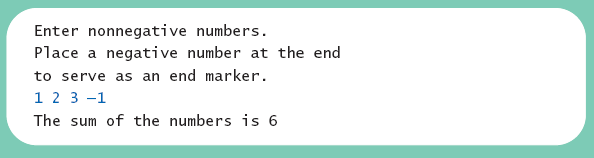 CT1111
Adapted from: "JAVA: An Introduction to Problem Solving & Programming", 8th Ed.
20
The break Statement in Loops
A break statement can be used to end a loop immediately.
break statements make loops more difficult to understand.
Use break statements sparingly (if ever).
CT1111
Adapted from: "JAVA: An Introduction to Problem Solving & Programming", 8th Ed.
21
The continue Statement in Loops
A continue statement 
Ends the current loop iteration only
Begins the next one
Text recommends avoiding use
Introduce unneeded complications
CT1111
Adapted from: "JAVA: An Introduction to Problem Solving & Programming", 8th Ed.
22
The break Statement in Loops
The break statement is typically used for two purposes:
To skip the remainder of the switch statement
1
2
3
4
5
6
7
8
9
10
11
12
13
int num = -1, sum = 0; 	//initialize the accumulator sum
while (num != 0)		//num is used as a sentinel	
    {
       System.out.println (“Enter a positive integer to add, or 0 to exit”);   //prompt
       num = read.nextInt();	
       if (num < 0)	
          {
             System.out.println (“Negative numbers are not allowed”);
             break;
          } //end if
       sum =sum + num;
    } // end while
System.out.println (“Sum = “ + sum);
To exit early from a loop (for, while, do…while)
After the break statement, the remaining of the statements inside the loop are skipped. Then, execution continues starting at the first statement after the loop.
A break statement is associated with an if statement inside a loop.
The following code segment sums up a set of positive integers. This program does not allow to sum negative numbers:
+ve numbers are added
–ve number is not added...
Break out of loop
CT1111
Adapted from: "JAVA: An Introduction to Problem Solving & Programming", 8th Ed.
23
How the break Statement works
while (testExpression) {
     // codes
     if (cond. to break) {
        break;   
     }
     // codes
  } // while
do {
     // codes
     if (cond. to break) {
        break;   
     }
     // codes
  } while (testExpression);
for (init; testExpression; update) {
     // codes
     if (cond. to break) {
        break;   
     }
     // codes
  }// for
CT1111
Adapted from: "JAVA: An Introduction to Problem Solving & Programming", 8th Ed.
24
How the continue Statement works
while (testExpression) {
     // codes
     if (cond. to continue) {
        continue;   
     }
     // codes
  } // while
do {
     // codes
     if (cond. to continue) {
        continue;   
     }
     // codes
  } while (testExpression);
for (init; testExpression; update) {
     // codes
     if (cond. to continue) {
        continue;   
     }
     // codes
  }// for
CT1111
Adapted from: "JAVA: An Introduction to Problem Solving & Programming", 8th Ed.
25
The continue Statement in Loops
The continue statement may be used in all loop statements (for, while, do…while)
1
2
3
4
5
6
7
8
9
10
11
12
13
int num = -1, sum = 0; 	//initialize the accumulator sum
while (num!=0)		//num is used as a sentinel	
    {
       System.out.println (“Enter a positive integer, 0 to exit”);   //prompt
       num = read.nextInt();	
       if (num < 0)	
          {
             System.out.println (“Negative numbers are not allowed”);
             continue;
          } //end if
       sum =sum + num;
    } // end while
System.out.println (“Sum = “ + sum);
The continue statement skips the remaining statements inside the loop; and proceeds with the next iteration, if any.
In a while and do…while, the logical expression is evaluated immediately after the continue statement
When do we reach this line?
In the for statement, the counter is updated after the continue statement; and then the logical expression is evaluated.
The following code segment sums up a set of positive integers. If a negative number is encountered, it is skipped and a new iteration begins.
+ve numbers are added
–ve number is not added...
Continue at while
CT1111
Adapted from: "JAVA: An Introduction to Problem Solving & Programming", 8th Ed.
26
break vs continue Statement
1
2
3
4
5
6
7
8
9
10
11
12
13
1
2
3
4
5
6
7
8
9
10
11
12
13
int num = -1, sum = 0; 	//initialize the accumulator sum
while (num != 0)	
    {
       System.out.println (“Enter a positive integer, 0 to exit”);   //prompt
       num = read.nextInt();	
       if (num < 0)	
          {
             System.out.println (“Negative numbers are not allowed”);
             break;
          } //end if
       sum =sum + num;
    } // end while
System.out.println (“Sum = “ + sum);
int num = -1, sum = 0; 	//initialize the accumulator sum
while (num != 0)	
    {
       System.out.println (“Enter a positive integer, 0 to exit”);   //prompt
       num = read.nextInt();	
       if (num < 0)	
          {
             System.out.println (“Negative numbers are not allowed”);
             continue;
          } //end if
       sum =sum + num;
    } // end while
System.out.println (“Sum = “ + sum);
CT1111
Adapted from: "JAVA: An Introduction to Problem Solving & Programming", 8th Ed.
27
The break in nested Loops
Loop-1 ( .... ){ statement L1-1
  statement L1-2  
  if(...) break-1;



















  statement L1-n 
} // end Loop-1
The break statement ends only the innermost loop or switch statement that contains the break statement.
Loop-2 ( .... ){ statement L2-1
  statement L2-2
    :    :
  if(...) break-2;
  statement L2-n 
} // end Loop-2
Switch(...)
  { case.. : ... break-3;
    case.. : ... break-4;
    default: ... 
  }
if(...)
  { statement L1-3
    break-5;}
CT1111
Adapted from: "JAVA: An Introduction to Problem Solving & Programming", 8th Ed.
28
The continue in nested Loops
Loop-1 ( .... ){ statement L1-1
  statement L1-2  
  if(...) continue-1;



















  statement L1-n 
} // end Loop-1
The break statement ends only the innermost loop or switch statement that contains the break statement.
Loop-2 ( .... ){ statement L2-1
  statement L2-2
    :    :
  if(...) continue-2;
  statement L2-n 
} // end Loop-2
Switch(...)
  { case.. : ... continue-3;
    case.. : ... continue-4;
    default: ... 
  }
if(...)
  { statement L1-3
    continue-5;}
CT1111
Adapted from: "JAVA: An Introduction to Problem Solving & Programming", 8th Ed.
29
The break Statement in Loops
Loop-1 ( .... ){ statement L1-1
  statement L1-2  
  if(...) break-1;



















  statement L1-n 
} // end Loop-1
A break statement can be used to end a loop immediately.
The break statement ends only the innermost loop or switch statement that contains the break statement.
break statements make loops more difficult to understand.
Use break statements sparingly (if ever).
Loop-2 ( .... ){ statement L2-1
  statement L2-2
    :    :
  if(...) break-2;
  statement L2-n 
} // end Loop-2
Switch(...)
  { case.. : ... break-3;
    case.. : ... break-4;
    default: ... 
  }
if(...)
  { statement L1-3
    break-5;}
CT1111
Adapted from: "JAVA: An Introduction to Problem Solving & Programming", 8th Ed.
30
Tracing Variables
Tracing variables means watching the variables change while the program is running.
Simply insert temporary output statements in your program to print of the values of variables of interest
Or, learn to use the debugging facility that may be provided by your system.
CT1111
Adapted from: "JAVA: An Introduction to Problem Solving & Programming", 8th Ed.
31
Loop Bugs
Common loop bugs
Unintended infinite loops
Off-by-one errors
Testing equality of floating-point numbers
Subtle infinite loops
The loop may terminate for some input values, but not for others.
For example, you can’t get out of debt when the monthly penalty exceeds the monthly payment.
CT1111
Adapted from: "JAVA: An Introduction to Problem Solving & Programming", 8th Ed.
32
while Loop – Complete Example
Write a program that display the sum and average of some numbers entered by the user. The user will specify at the beginning how many numbers to process.

import java.util.*;public class CounterControlledWhileLoop{   static Scanner console = new Scanner(System.in);    public static void main(String[] args)    {        int limit;      //the number of items in the list        int number;     //variable to store the number        int sum;        //variable to store the sum        int counter;    //loop control variable (LCV)        System.out.print ("How many integers are in the list? ");         limit = console.nextInt(); 
        System.out.println();
CT1111
Adapted from: "JAVA: An Introduction to Problem Solving & Programming", 8th Ed.
33
while Loop – Complete Example
Can you spot a possible problem?
sum = 0;  		// initialization
 counter = 0; 		// initialization System.out.println("Enter " + limit+ " integers.");
 while (counter < limit)   		// for all numbers in the list
 {  number = console.nextInt(); 	// read a number
 sum = sum + number; 		// update sum counter++; 			// update LCV
 }//end while
 System.out.printf("The sum of the %d numbers = %d%n", limit, sum); 
 
 System.out.printf("The average = %d%n",(sum / counter)); 


 } // main
}// class
Sample Run:

How many integers are in the list? 4
Enter 4 integers
2 1 5 8
The sum of the 4 numbers = 16
The average = 4
CT1111
Adapted from: "JAVA: An Introduction to Problem Solving & Programming", 8th Ed.
34
while Loop – Complete Example
sum = 0;  		// initialization
 counter = 0; 		// initialization System.out.println("Enter " + limit+ " integers.");
 while (counter < limit)   		// for all numbers in the list
 {  number = console.nextInt(); 	// read a number
 sum = sum + number; 		// update sum counter++; 			// update LCV
 }//end while System.out.printf("The sum of the %d numbers = %d%n", limit, sum); 
 
 if (counter != 0)
     System.out.printf("The average = %d%n",(sum / counter)); 
 else
     System.out.println("No input.");
 } // main
}// class
Sample Run:

How many integers are in the list? 4
Enter 4 integers
2 1 5 8
The sum of the 4 numbers = 16
The average = 4